Suffix   ation
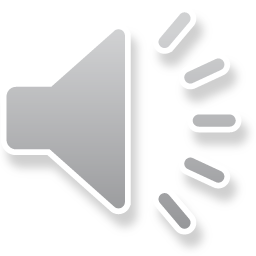 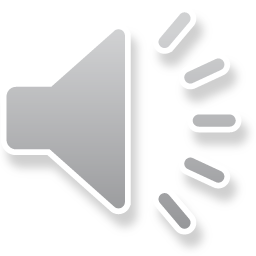 What is a suffix?
A suffix is a group of letters used at the end of one word to turn it into another word.

Here is an example to remind you
Like this: 

use + less = useless

use + ful = useful
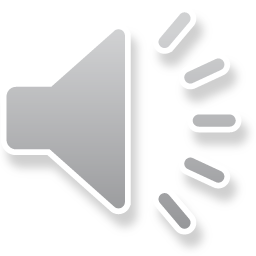 Adding the suffix       ation
You can change verbs into nouns by adding the suffix –ation.
Like this:
expect + ation  = expectation

I have to meet the expectation. 
This is what my teacher will expect
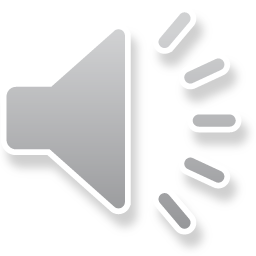 Adding the suffix       ation
Sometimes the root word changes before the suffix is added.
Like this:

circulate + ation = circulation
When we add suffixes beginning with vowel letters, the usual spelling rules apply
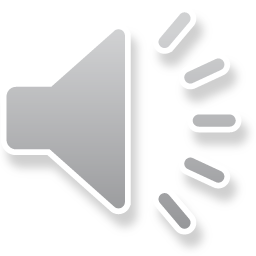 Here are some more rules for   ation
Rule 2  - The silent –e at the end of a root word is dropped before adding –ation.


Like this: 
explore + ation = exploration
declare + ation = declaration
customise + ation = customisation
accuse + ation = accusation
Rule 1: When a word ends in a ‘y’, change to ‘i’ before the suffix –ation is added. Usually, a ‘c’ is also added after the ‘i’.

Like this: 
specify + ation = specification
qualify + ation = qualification
notify + ation = notification
multiply + ation = multiplication
situate + ation = situation 
educate + ation = education hibernate + ation = hibernation locate + ation = location
Rule 3: If the root word ends in ‘ate’, drop the ‘ate’ when –ation is added. Like this:
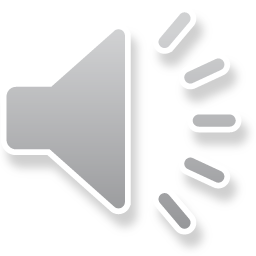 Now it’s your turn
exploration
multiplication
accusation
multiplication
education
location
For each word practice your spelling of them using the look/cover/write/check method we have used before.
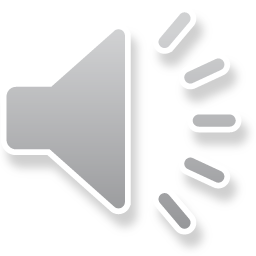